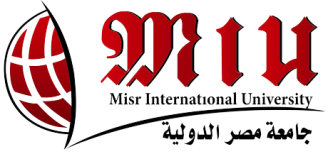 LOCO
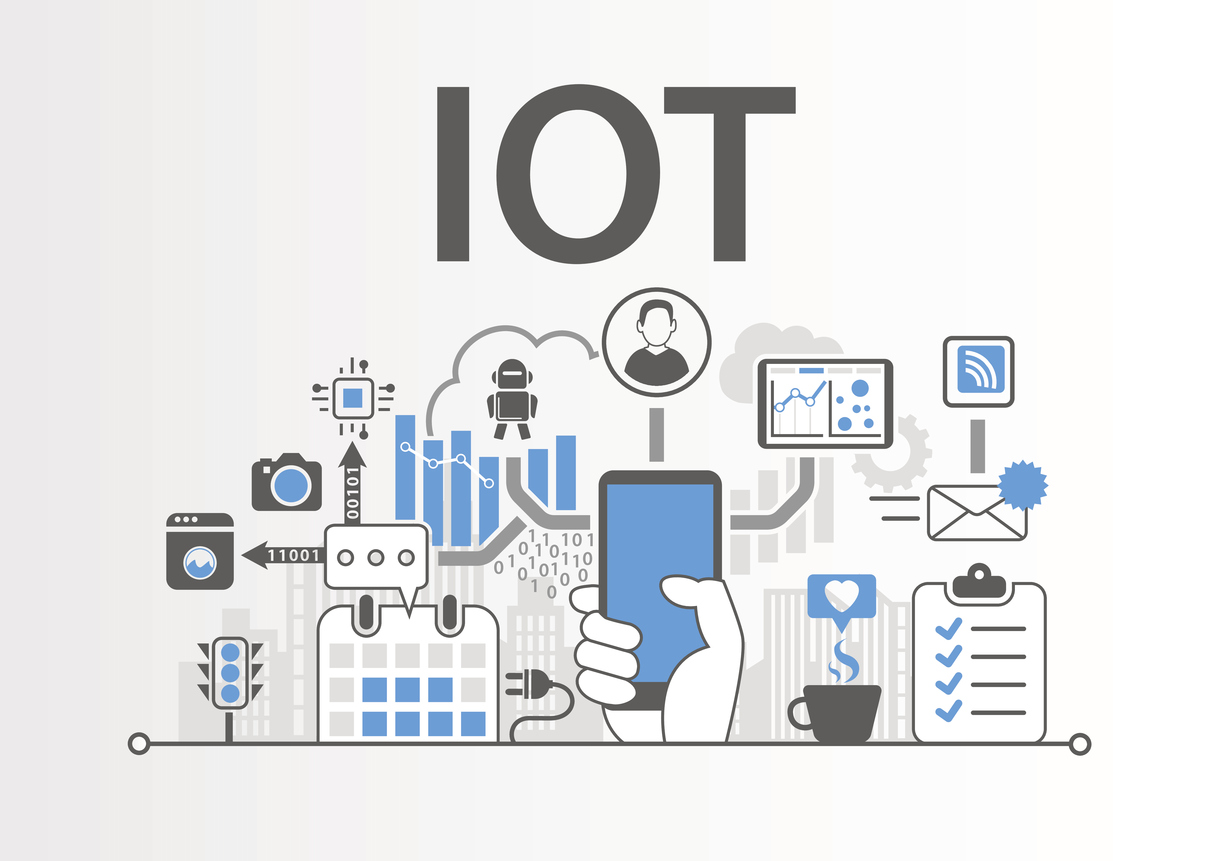 By: Abdelrahman Samir, Fady Khaled, Rana Muhammed, Samar Saeid
Supervised by: Dr. Mohamed Elgazzar, Eng. Silvia Soliman
9/21/2018
1
Introduction:
Electric power consumption (kWh per capita).
9/21/2018
2
Scope
Recommending placement of IOT devices, based on the analysis of data of each device.
Saving power and increasing battery life.
9/21/2018
3
System Overview
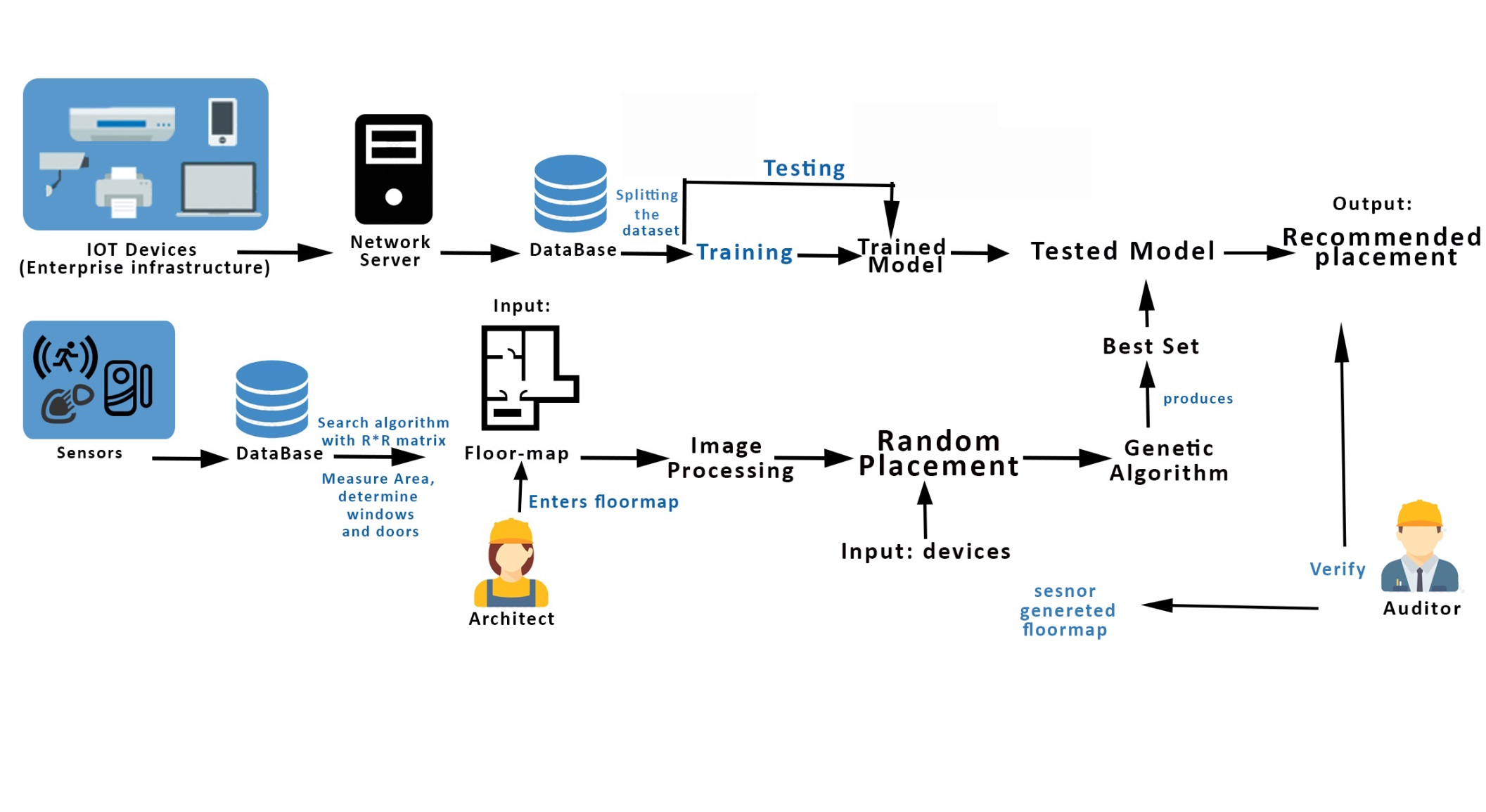 9/21/2018
4
Context Diagram
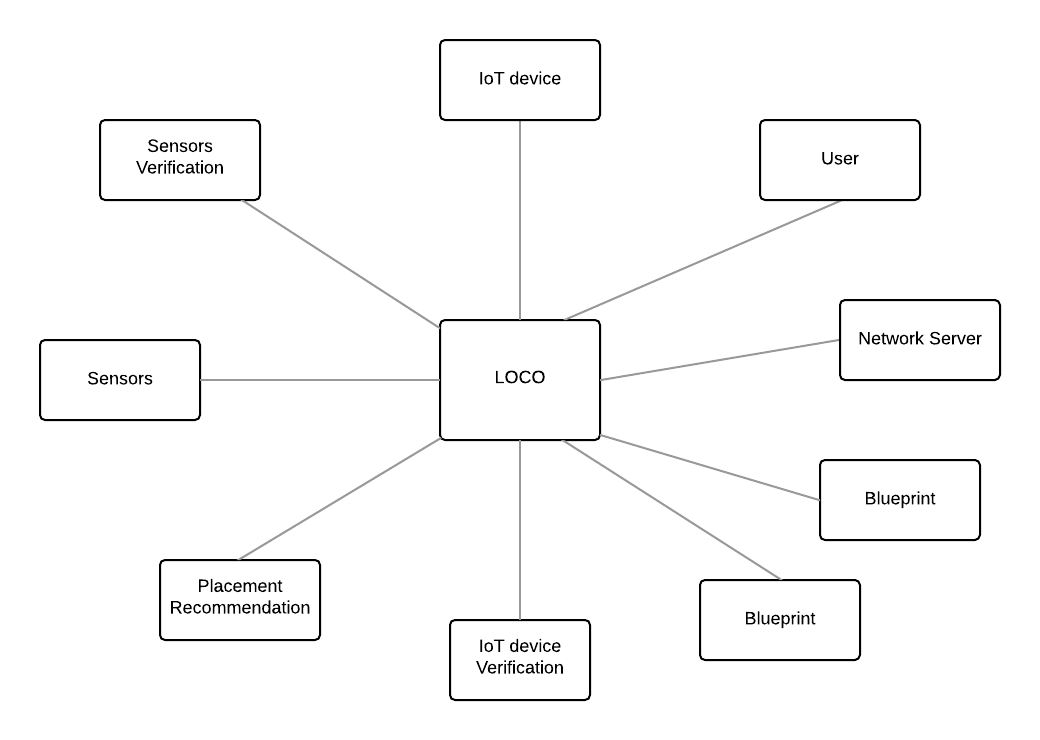 9/21/2018
5
Architecture Diagrams
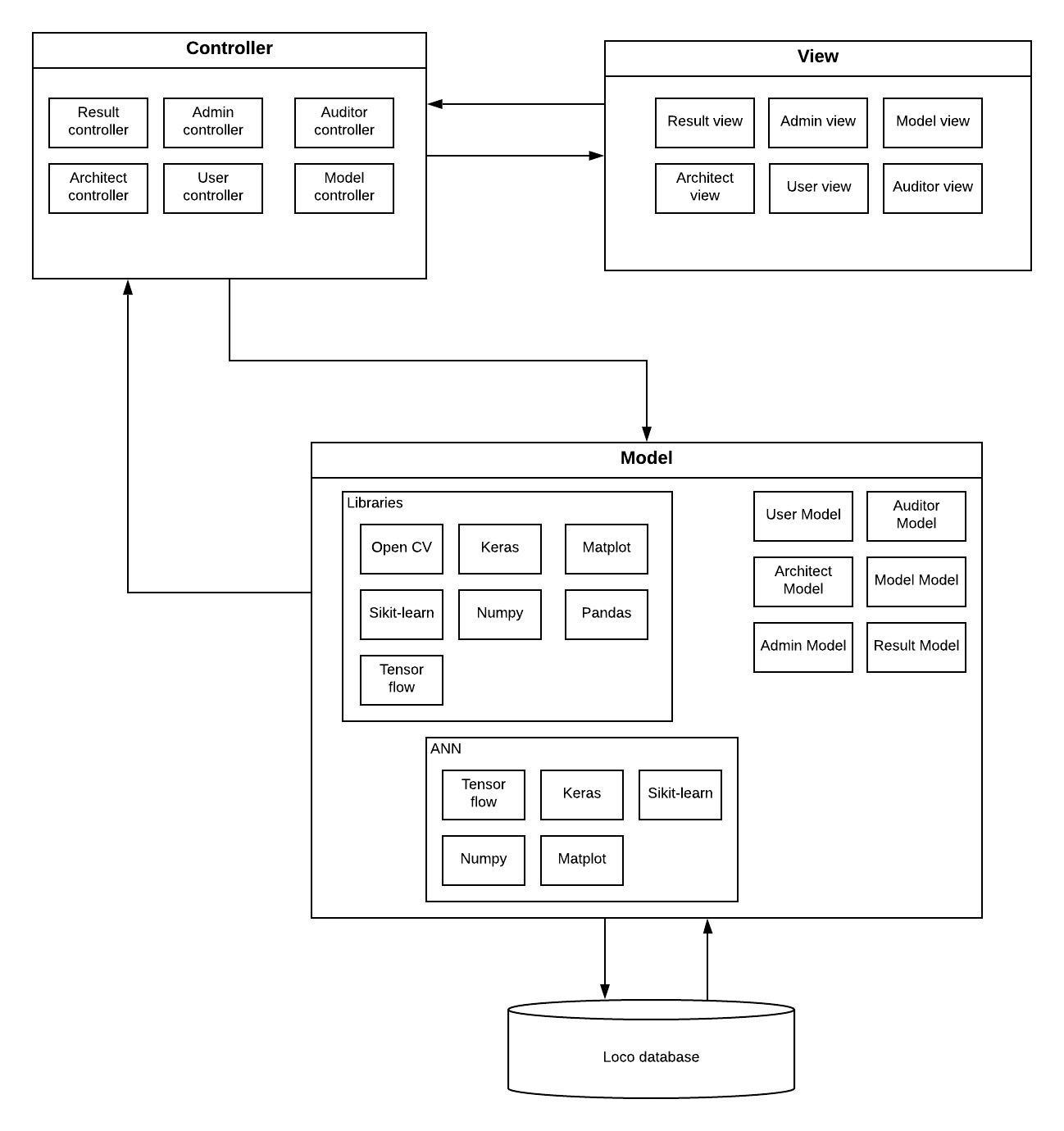 9/21/2018
6
Architecture Diagrams
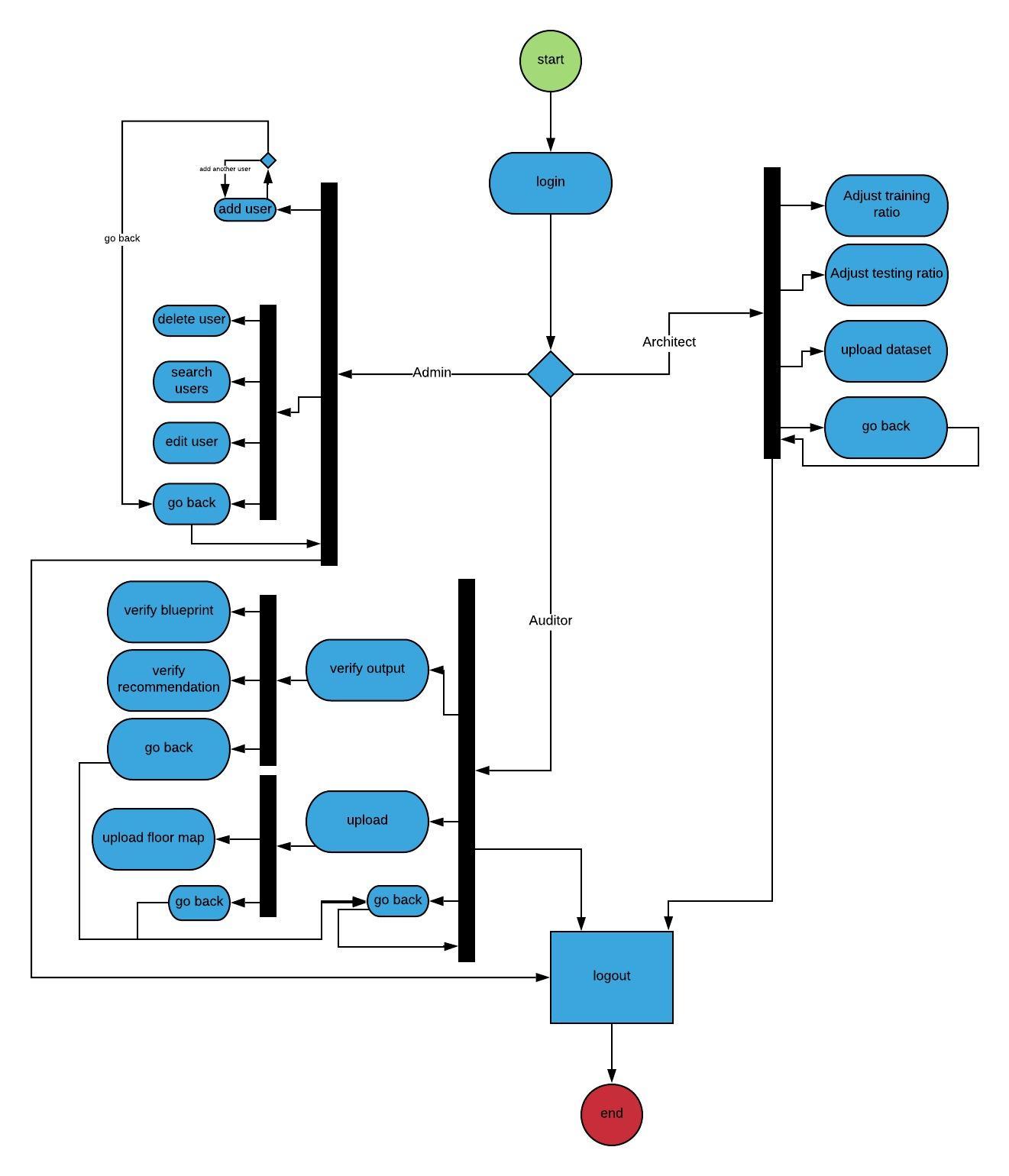 9/21/2018
7
Decomposition description
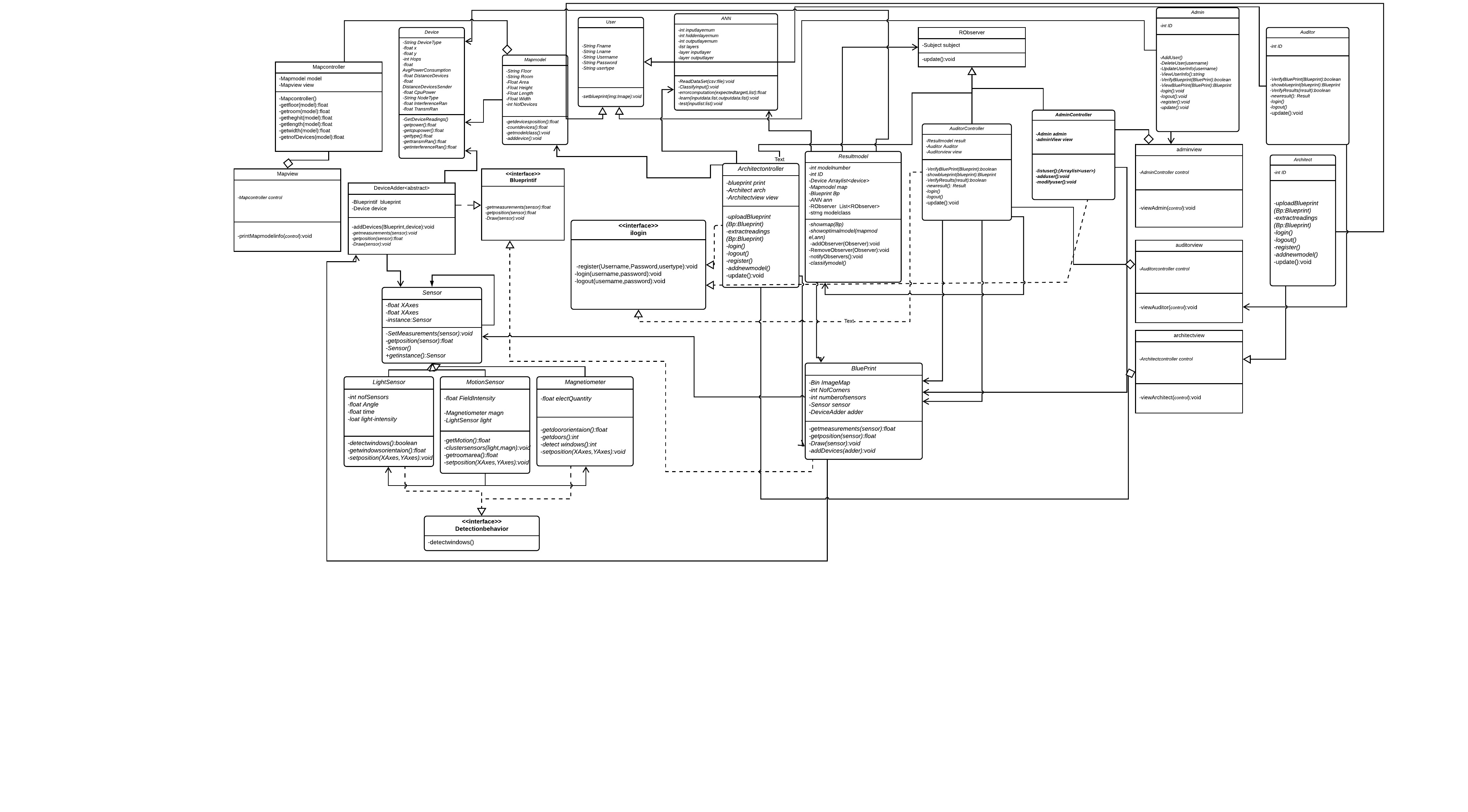 9/21/2018
8
SVM
classifier that is  defined by a separating hyperplane into classes.

Disadvantages:
limitation is speed and size, both in training and testing.

It is less efficient when dealing with discrete data.
9/21/2018
9
K-nn
is a non-parametric method used for classification and regression.

Disadvantages:
does not learn anything from the training data and simply uses the training data itself for classification.
9/21/2018
10
Data Design
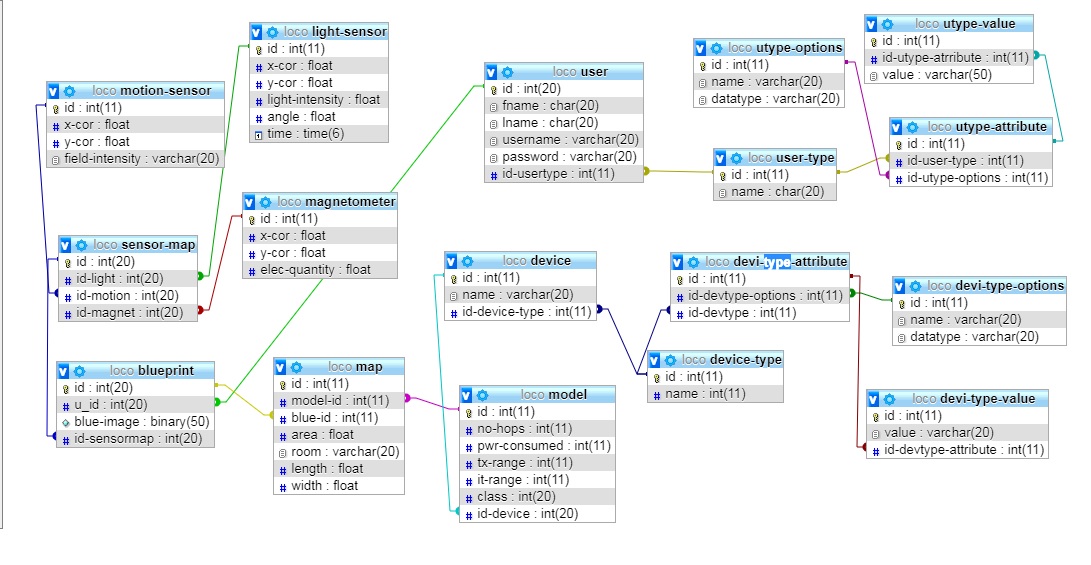 9/21/2018
11
Random forest
A supervised learning algorithm. It creates a forest and makes it somehow random. The „forest“ it builds, is an ensemble of Decision Trees, most of the time trained with the “bagging” method.
 The general idea of the bagging method is that a combination of learning models increases the overall result.
2019
12
Random Forest
Why Random Forest?

it can handle large amount of data sets.
it can be used for both regression and classification tasks .
Low chances of overfitting.
9/21/2018
13
User Interface
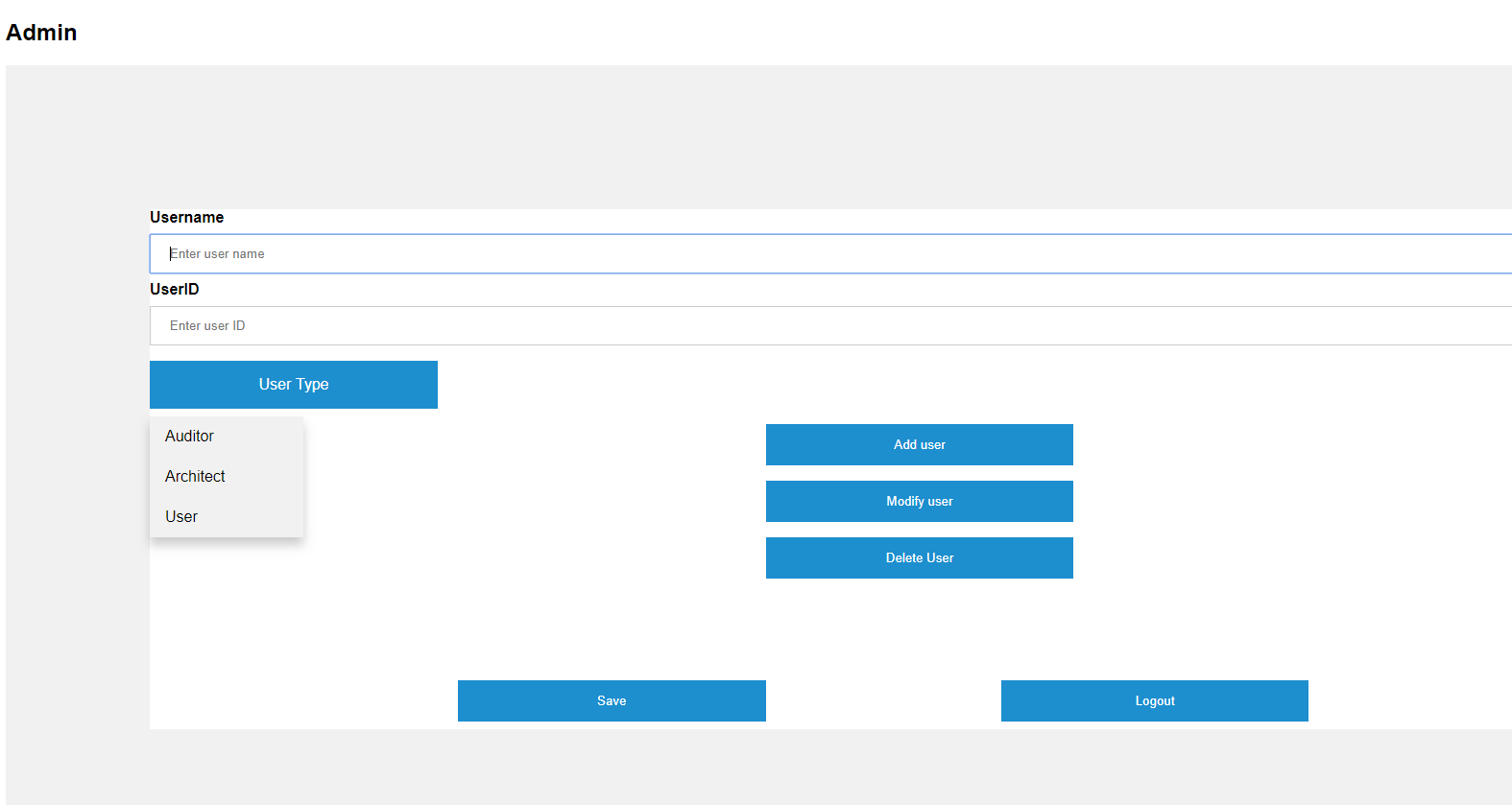 9/21/2018
14
User Interface
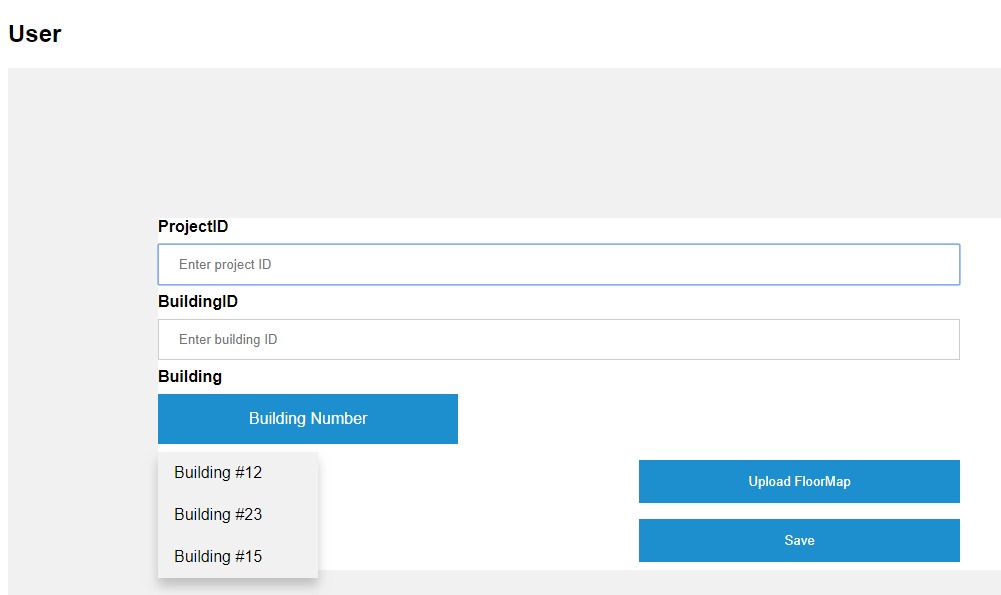 9/21/2018
15
User Interface
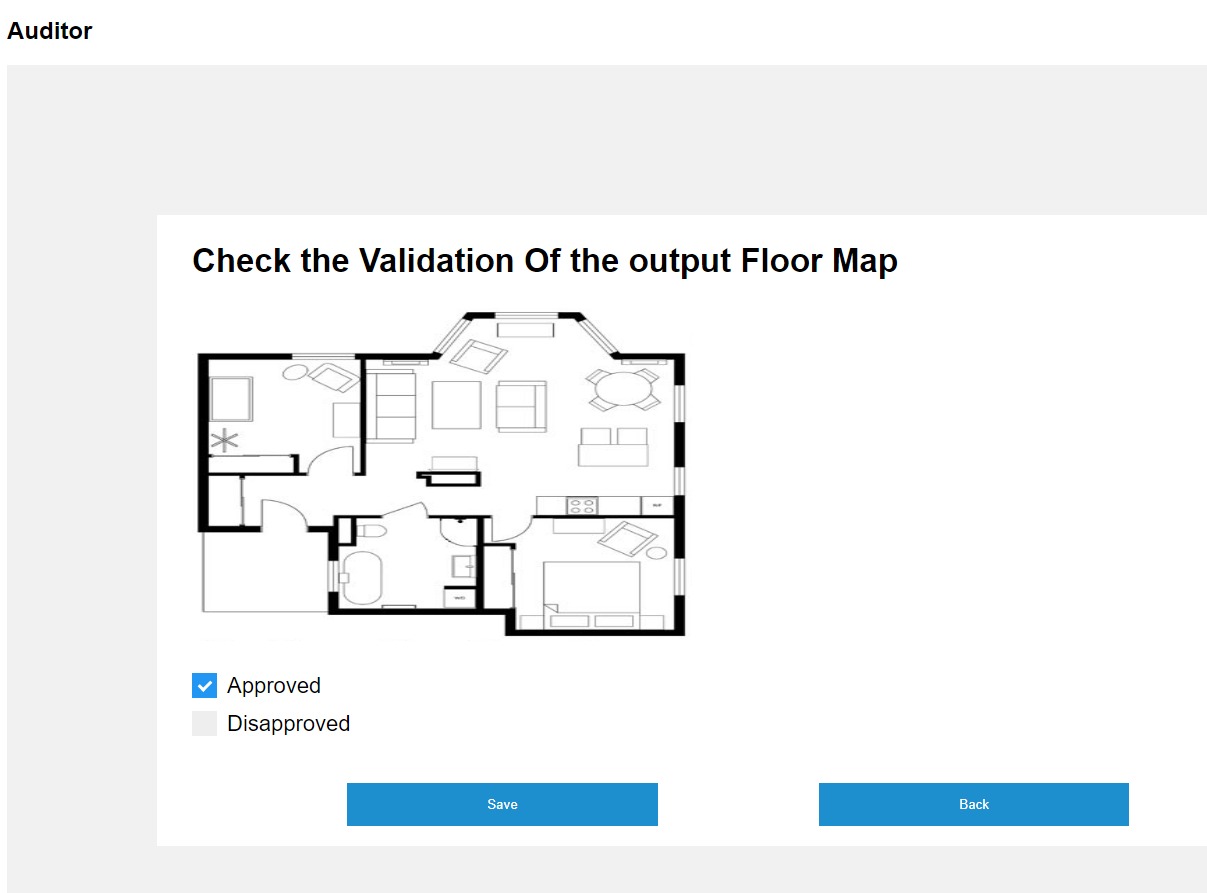 9/21/2018
16
Sequence Diagram
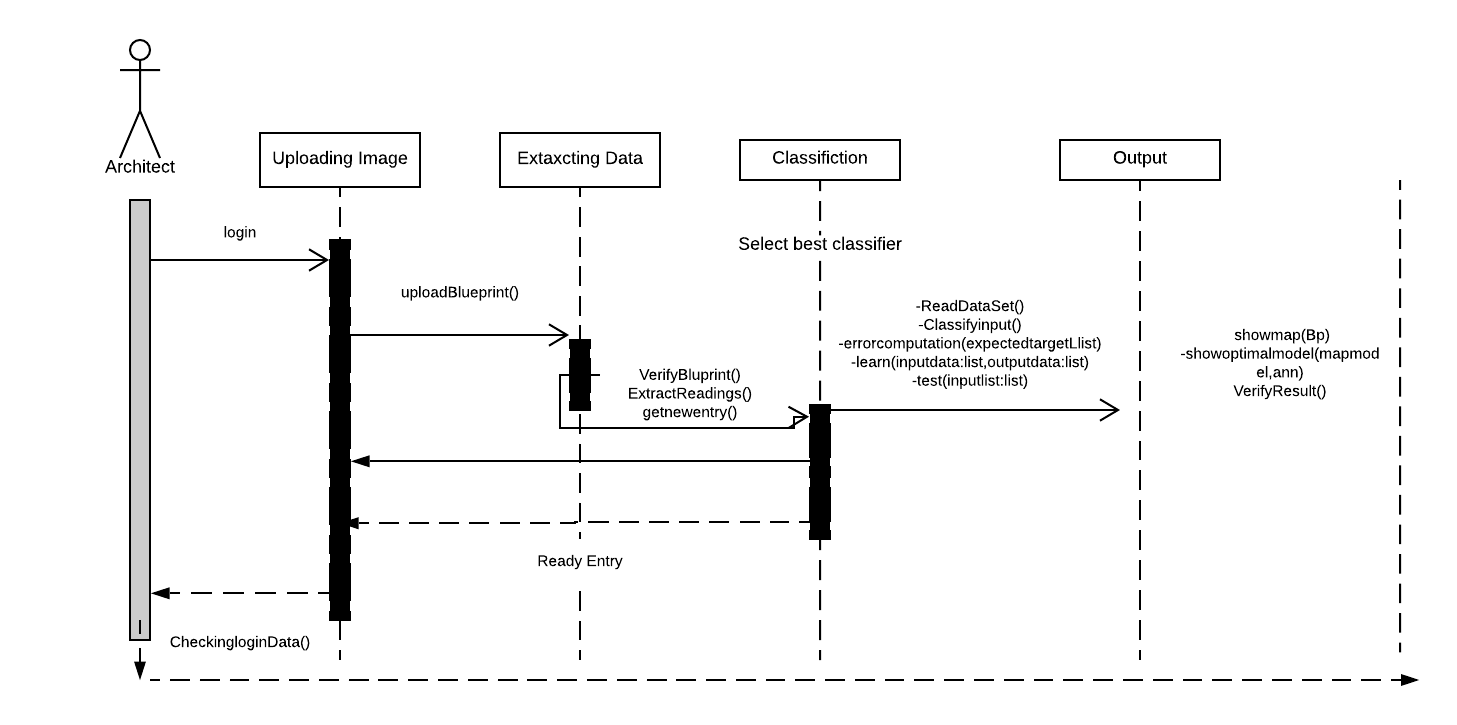 9/21/2018
17
Demo
9/21/2018
18
Feedback
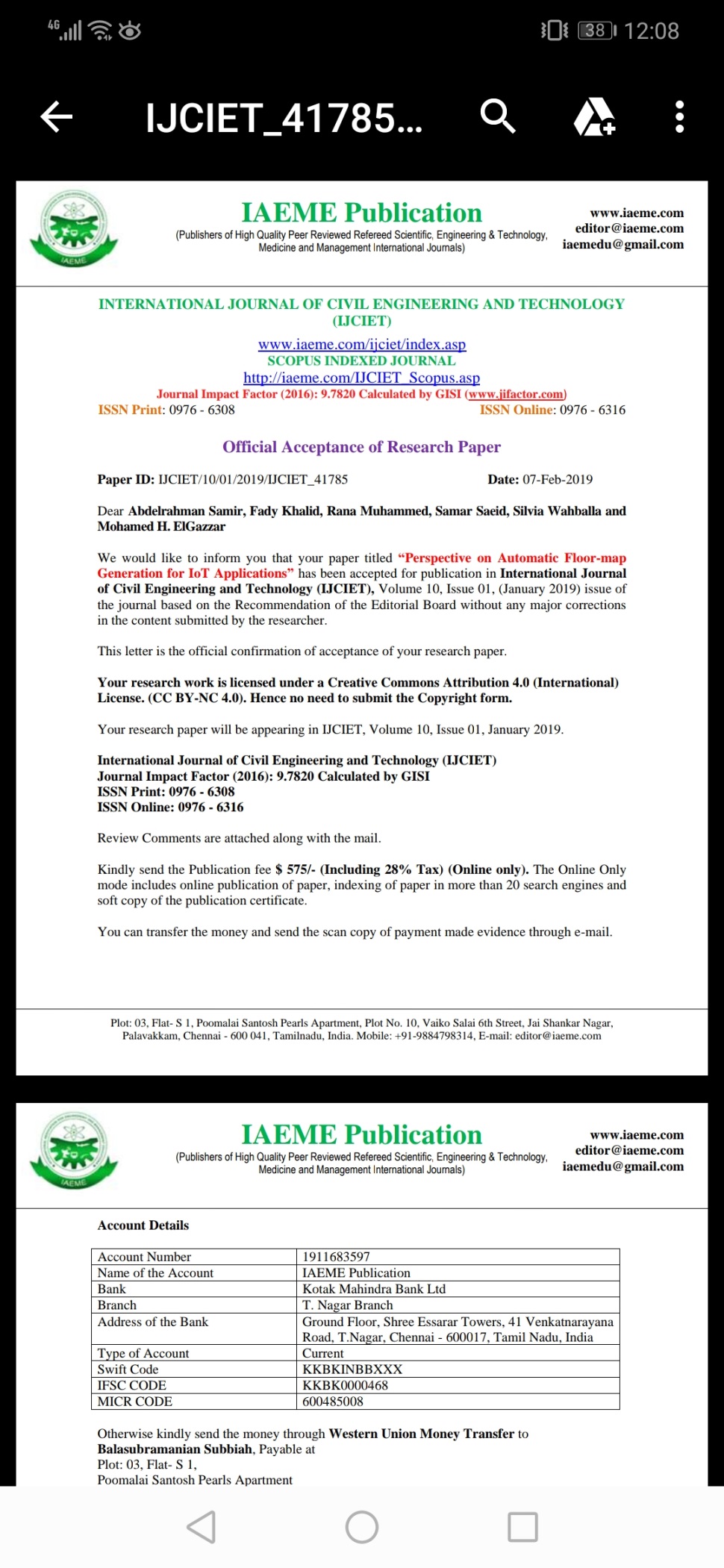 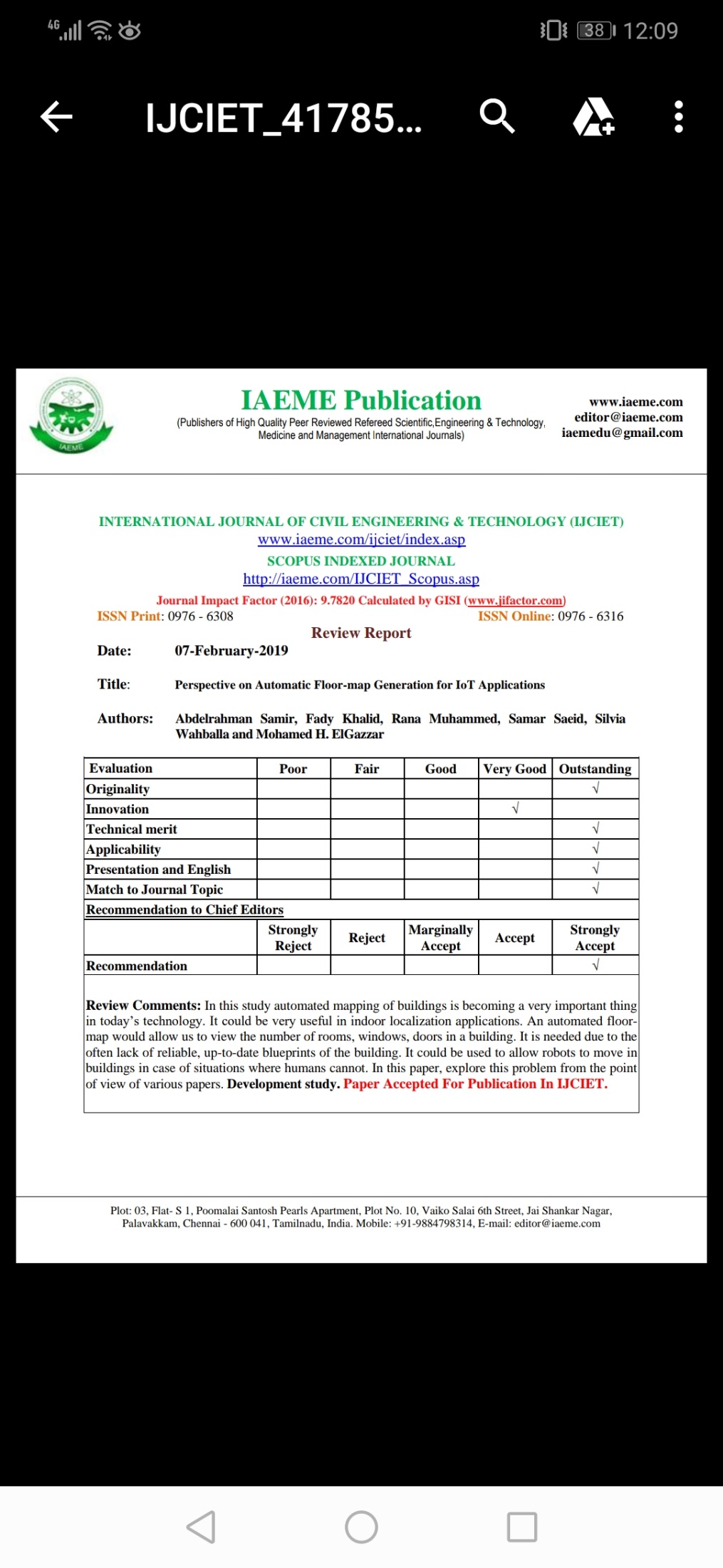 9/21/2018
19
Achievements and stakeholder status
Ranked 5th place  in Emirates NBD Future Intelligence program competition.

Based on recommendation from the CEO of Bodo-cloud we started finding our clients.
9/21/2018
20
References
[1]  J.  Lu,  Y.  T.  Shams,  and  K.  Whitehouse,  “Smart  blueprints:  how  simplesensors can collaboratively map out their own locations in the home,”ACMTransactions on Sensor Networks (TOSN), vol. 11, no. 1, p. 19, 2014.
[2]  M.  S.  Golanbari  and  M.  B.  Tahoori,  “Runtime  adjustment  of  iot  system-on-chips for minimum energy operation,” in2018 55th ACM/ESDA/IEEEDesign Automation Conference (DAC), pp. 1–6, IEEE, 2018.
9/21/2018
21